Question Bank-1
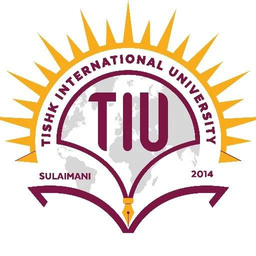 Name of teacher :Dr. Mazin R Khalil
Advanced Mathematics2 –ME212
Semester 4
Week 8
Date :2/4/2024
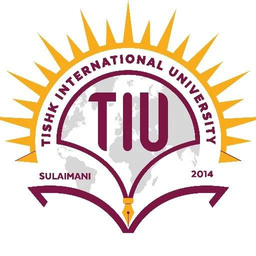 Objectives
To teach students the following opinions through out the course
Example: Describe the formula for the following sequences
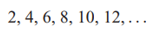 Solution:

an = 2n
Example: Describe the formula for the following sequences
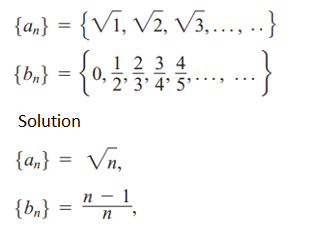 Example: Find the values of the following functions as n             ∞.
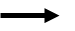 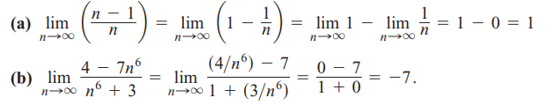 Example: show that the following series converge if p>1.
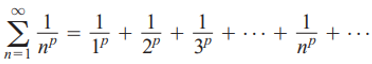 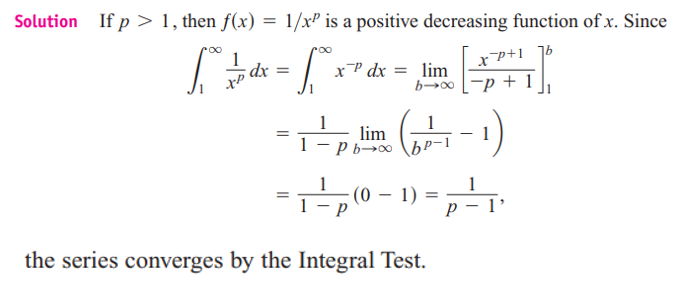 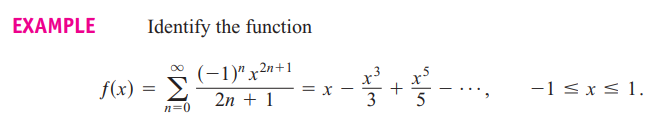 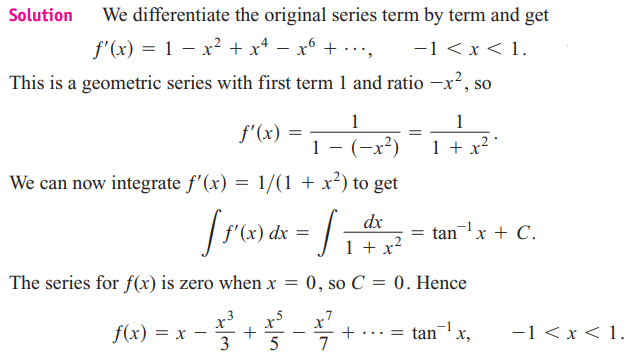 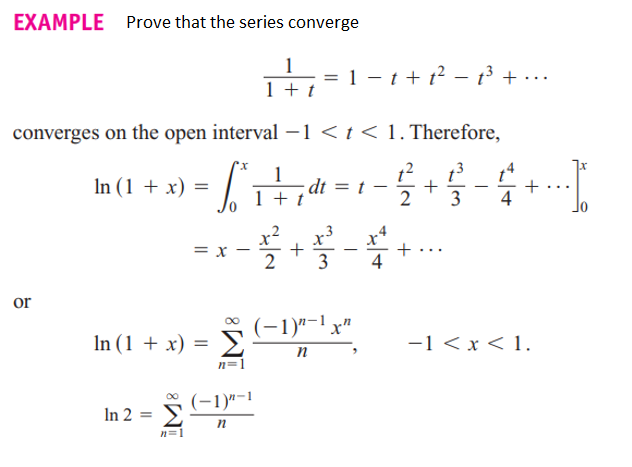 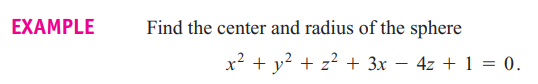 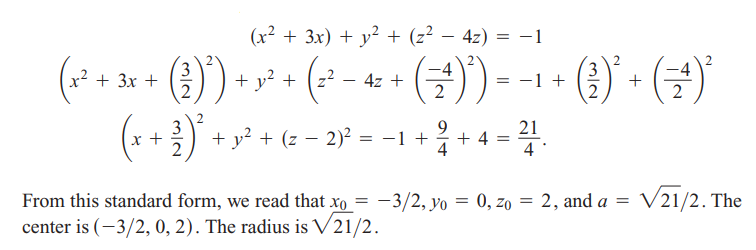 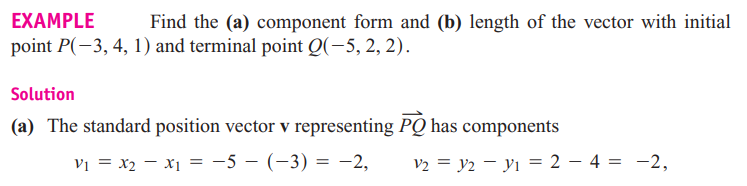 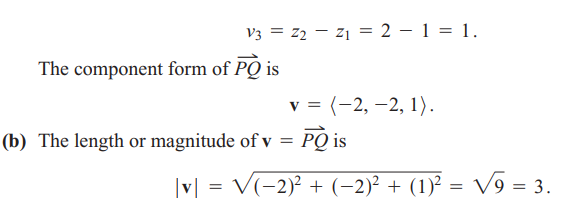 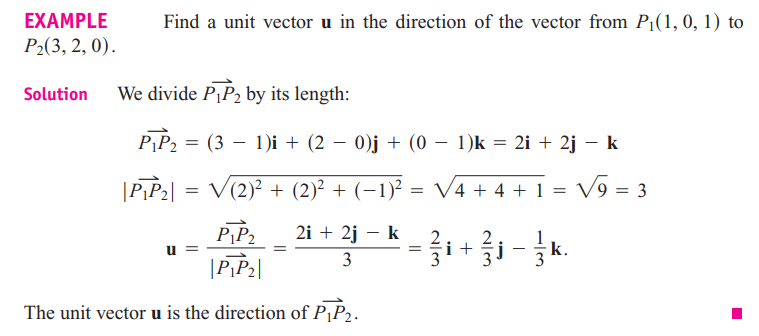 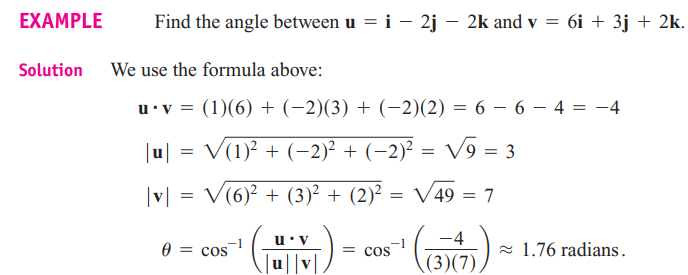 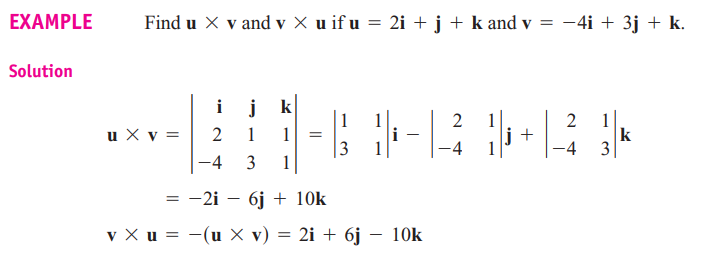 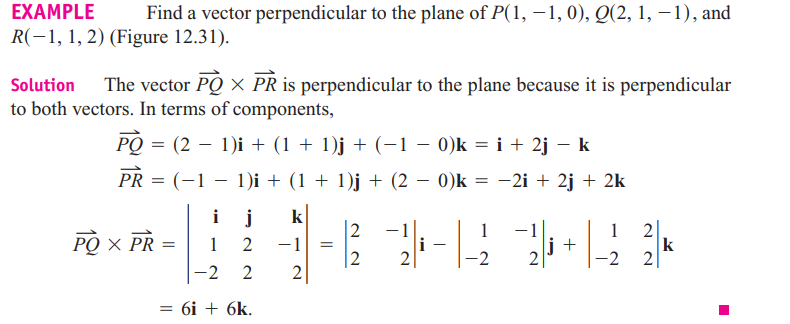 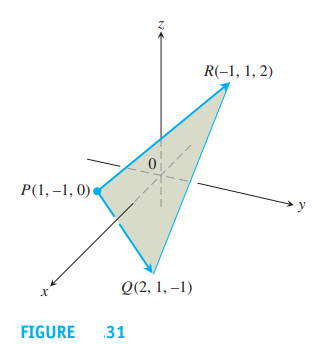 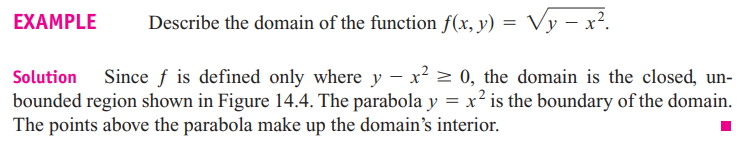 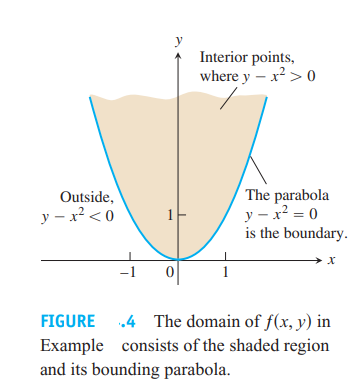 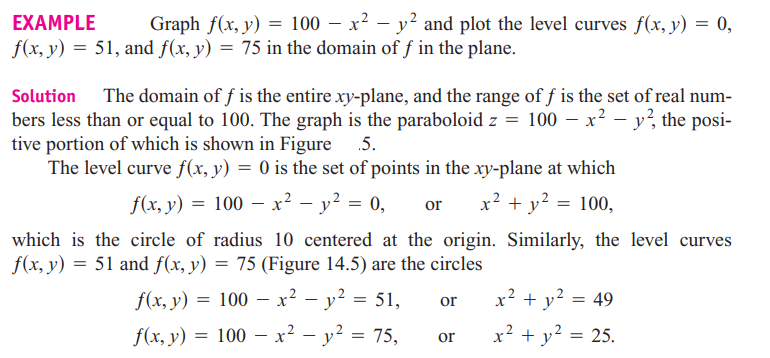 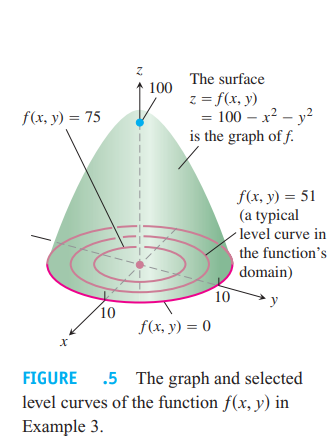 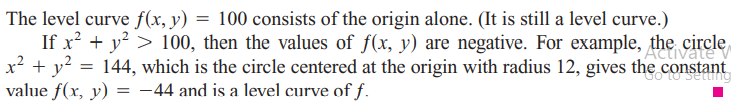 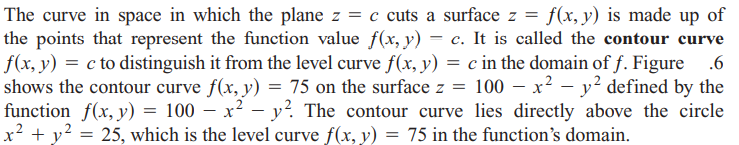 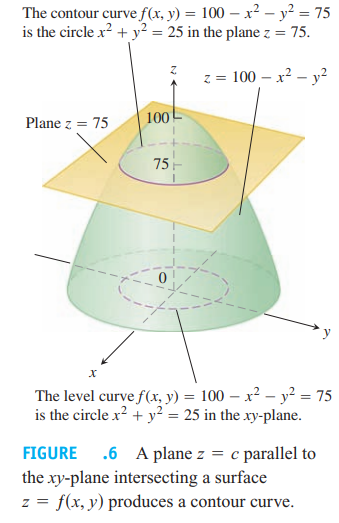 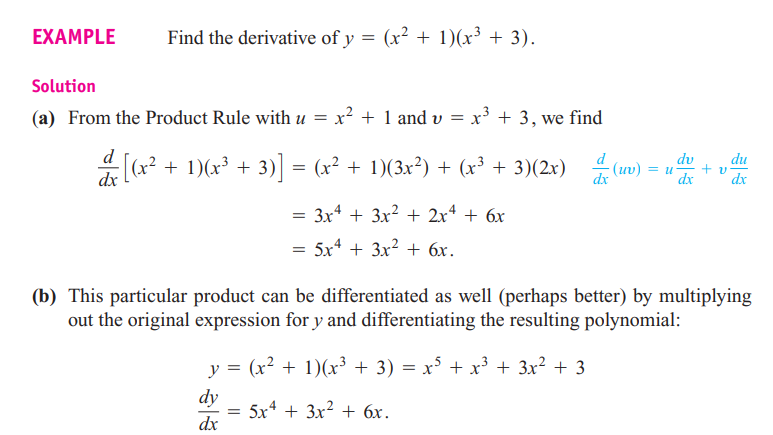 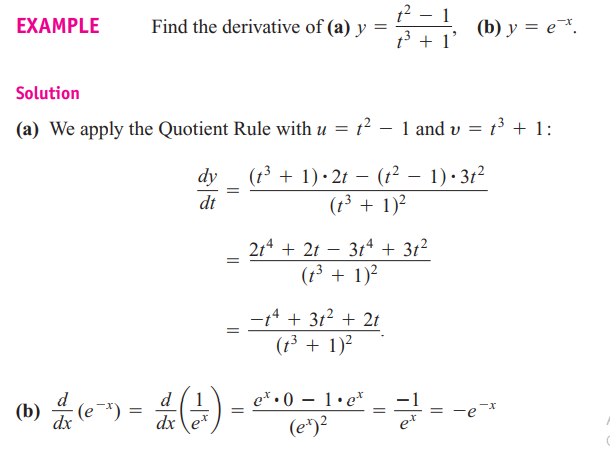 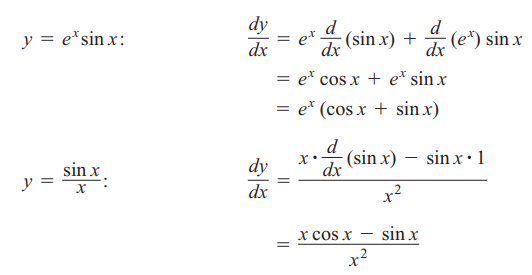 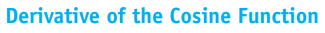 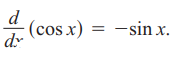 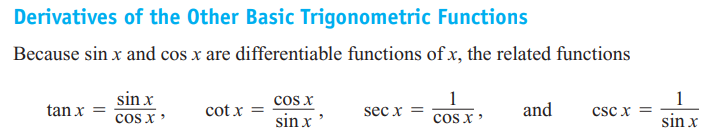 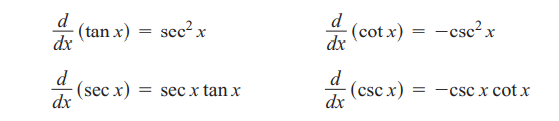 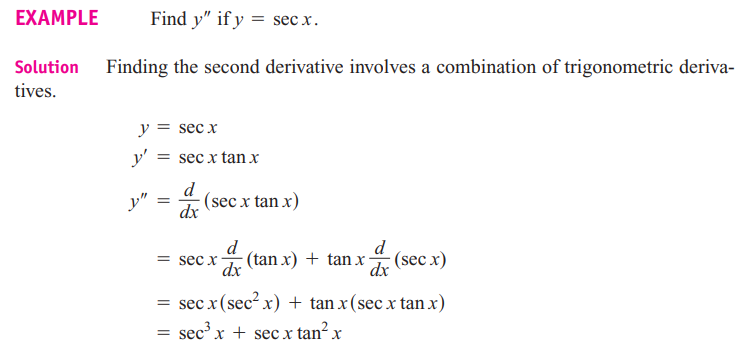 References
1. Thomas' Calculus" 11th edition
2. Calculus Early Transcendental Functions" by Ron Larson and Bruce Edwards